Оцени свою деятельность на уроке
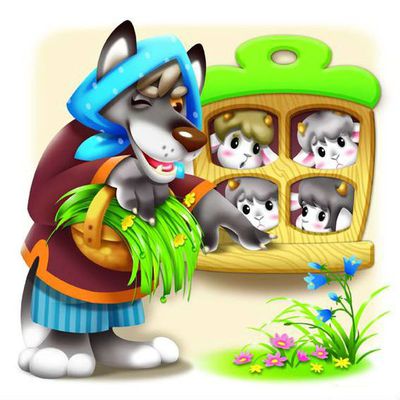 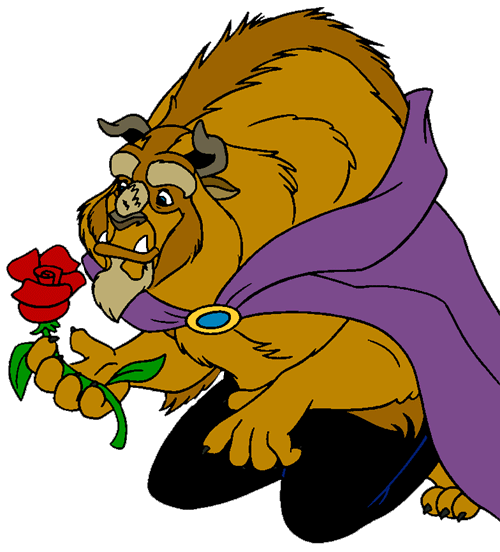 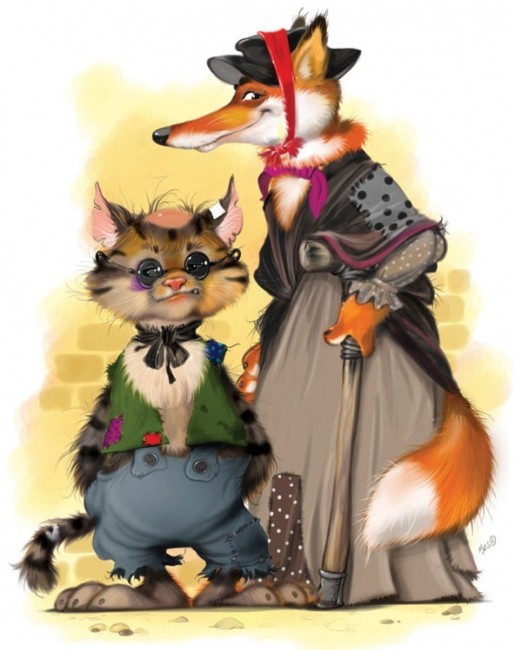 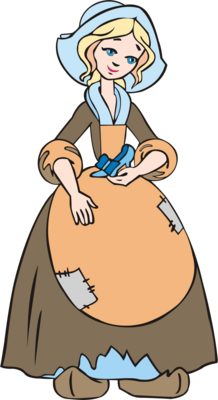 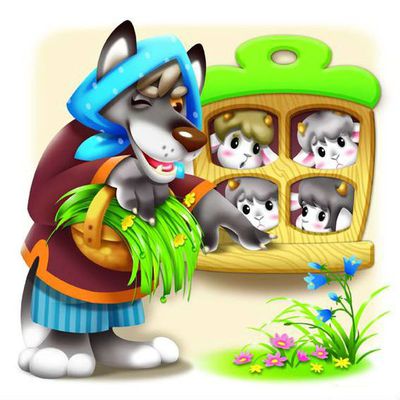 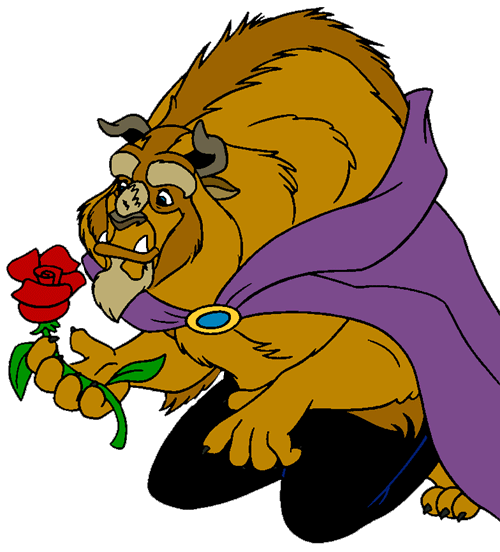 НЕЗНАКОМЦЫ
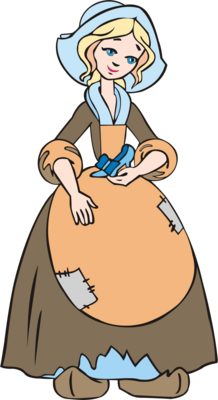 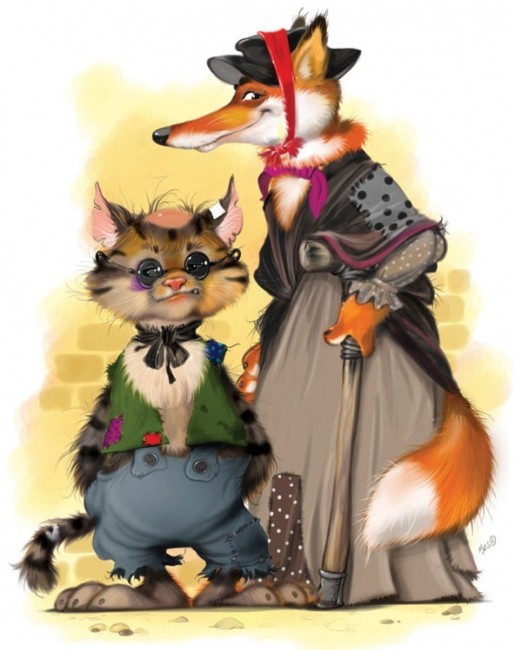 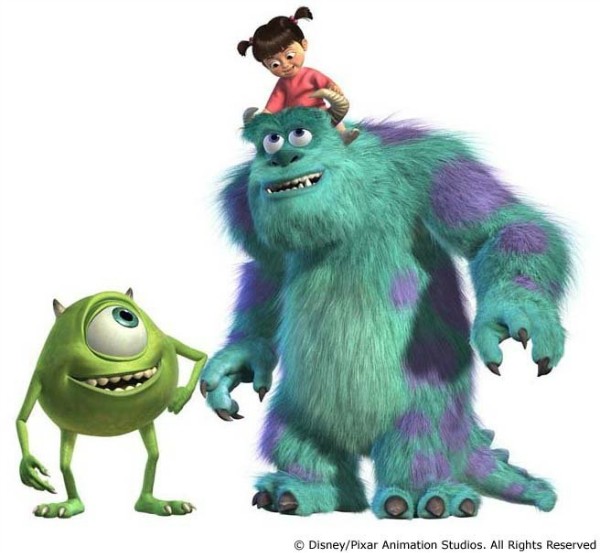 НЕЗНАКОМЦЫ
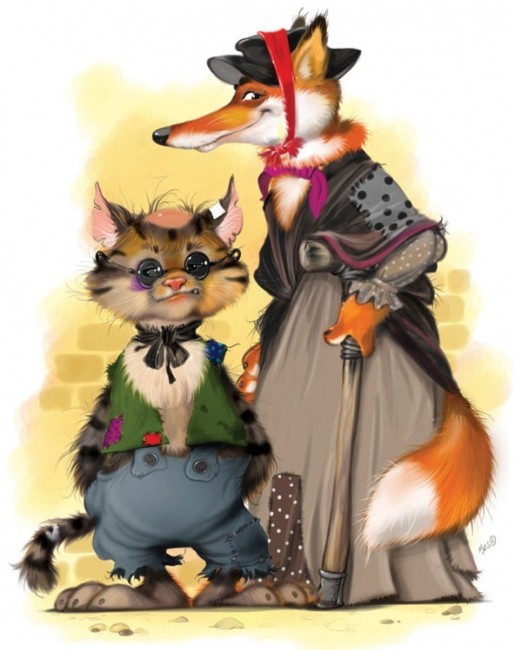 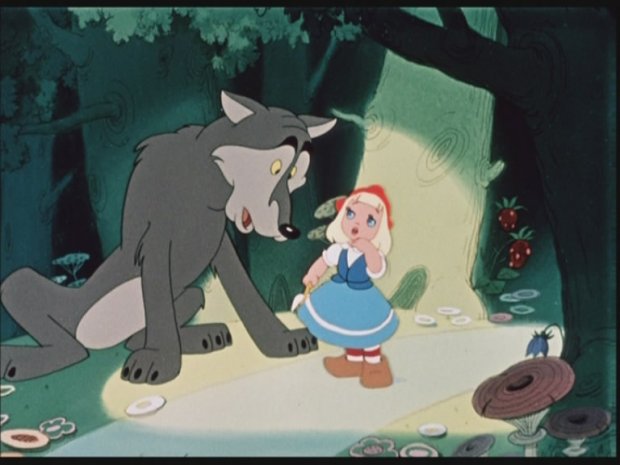 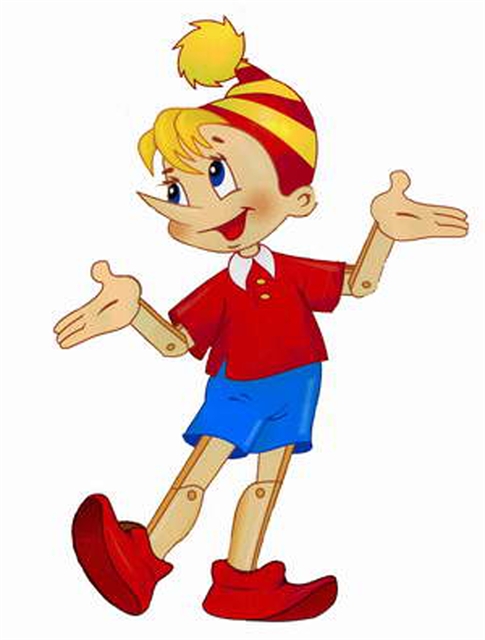 ОПАСНЫЕ НЕЗНАКОМЦЫ
НАШИ ЦЕЛИ:
Узнаем ...
Научимся ...
НАШИ ЦЕЛИ:
Узнаем основные правила безопасного поведения с незнакомцами.
Научимся правильно себя вести при встрече с незнакомыми людьми.
ПАМЯТКА
Что делать…
если ты один дома. 
1. __________ дверь незнакомым людям. 
2. ___________ когда придут взрослые.
если тебе звонят. 
1. _______________ свой адрес, имя. 
2. _______________ с незнакомыми людьми. 
если ты один на улице.
1. _______________ с незнакомыми людьми.
2. __________ ничего у незнакомых людей.
3. ____________ с незнакомым человеком в машину.
4. _____________ родителям, где ты будешь находиться.
если ты один в подъезде.
1. _________________ в лифт с незнакомыми людьми. 
2. ____ разговаривай с незнакомыми людьми. 
если тебя силой уводят.
1. Привлекай внимание окружающих: _____, ______, __________ на помощь
НЕЗНАКОМЕЦ – это тот, кого ты не знаешь!
На улице
Возле школы
Опасные незнакомцы
Дома
По телефону
В подъезде
На игровой площадке
На улице
Возле школы
Опасные незнакомцы
Дома
По телефону
В подъезде
На игровой площадке
Если ты дома один…
двери незнакомым людям открывать НЕЛЬЗЯ!
Если ты дома один…
сообщать свои данные незнакомым людям НЕЛЬЗЯ!
ПАМЯТКА
Если ты дома один…
НЕ открывай дверь незнакомым людям.
НЕ называй свой адрес, имя, когда придут взрослые.
НЕ разговаривай с незнакомыми людьми по телефону.
Если ты один в подъезде…
ПАМЯТКА
Если ты один в подъезде…
НЕ заходи в лифт с неизвестными людьми.
НЕ разговаривай с незнакомыми людьми.
Если ты потерялся…
Оставайся на месте.
Обратись за помощью к полицейскому или служащему (продавцу, кассиру, билетеру, дежурному).
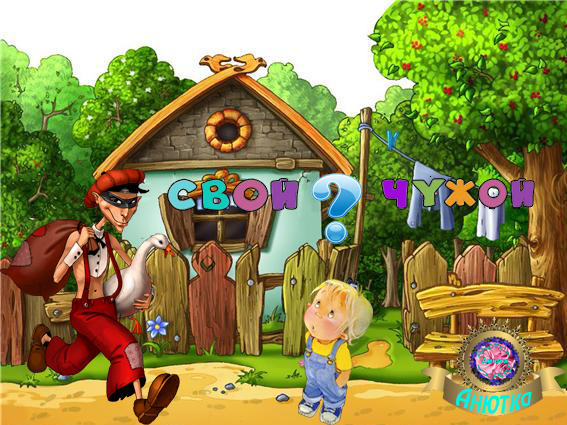 Если ты один на улице…
Сказка 
«О мертвой царевне и семи богатырях»
Сказка 
«Красная шапочка»
Сказка «Снежная королева»
ПАМЯТКА
Если ты один на улице…
НЕ разговаривай с незнакомыми людьми.
НЕ бери ничего у незнакомых людей.
НЕ садись с незнакомыми людьми в машину.
Сообщи родителям,
где ты будешь находиться!
Если тебя силой уводят…
Помни, твоя цель спастись!
ПАМЯТКА
Если тебя уводят силой…

Кричи, вырывайся, привлекай внимание окружающих.
ПАМЯТКА
Что делать…
если ты один дома. 
1. Не открывай  дверь незнакомым людям. 
2. Не говори, когда придут взрослые.
если тебе звонят. 
1. Не сообщай свой адрес, имя. 
2. Не разговаривай с незнакомыми людьми. 
если ты один на улице.
1. Не разговаривай с незнакомыми людьми.
2.  Не бери  ничего у незнакомых людей.
3. Не садись с незнакомым человеком в машину.
4. Сообщи родителям, где ты будешь находиться.
если ты один в подъезде.
1. Не заходи  в лифт с незнакомыми людьми. 
2. Не  разговаривай с незнакомыми людьми. 
если тебя силой уводят.
1. Привлекай внимание окружающих: кричи, вырывайся, зови  на помощь
Задание для групп: составить правила безопасного поведения, если…
Группа Дом - ты дома один, а в дверь звонят.
Группа Поиск - ты потерялся.
Группа Телефон - ты дома один, а тебе позвонили по телефону неизвестные люди.
Группа Подъезд - ты один в подъезде.
Группа Улица - ты один на улице.
Группа Помощь - тебя просят неизвестные люди чем-то им помочь.
НАШИ ЦЕЛИ:
!
Узнаем основные правила безопасного поведения с незнакомцами.
Научиться правильно себя вести при встрече с незнакомыми людьми.
!
Оцени свою деятельность на уроке.
!
Домашнее задание:
1 вариант
Приведите примеры ответов незнакомым людям, которые пытаются зайти к вам в квартиру, когда вы дома одни.
2 вариант
Приведите примеры ответов незнакомым людям, которые пытаются увести вас из школы.
Спасибо за урок!Берегите себя!